Philip Lechner   PMM AvA Power
Innovation
Technology
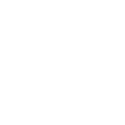 About Avnet
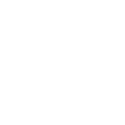 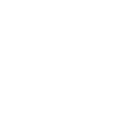 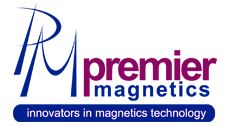 Transformer & Choke Service
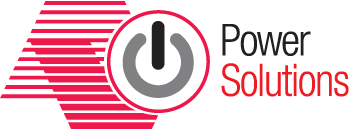 Avnet-Abacus teams up with Premier Magnetics
Transformer & Choke Service  Premier Magnetics & Avnet-Abacus
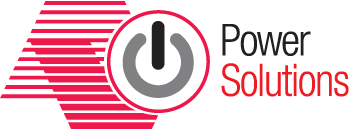 Select the PI chip family
Use the PI Expert or PI-XLS software
Optimize the design
Try different PI models
Try different transformer shapes
Try different output chokes
Try different output diodes for TOP, TNY & LNK circuits
Finish the design
Order the PI device and the Magnetics samples by sending under NDA the Expert/XLS file
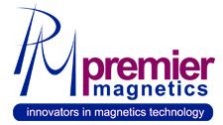 Transformer & Choke Service  Premier Magnetics & Avnet-Abacus
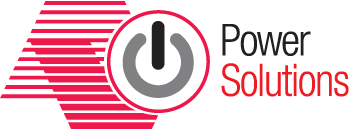 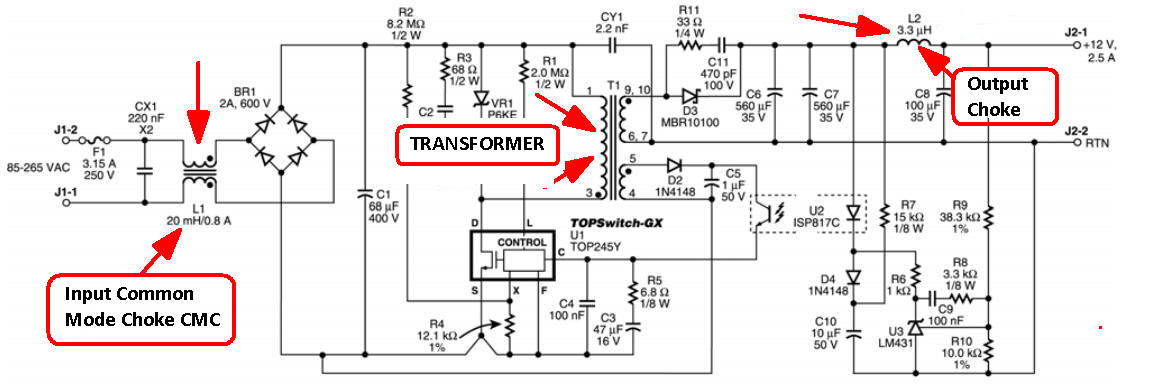 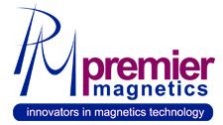 Transformer & Choke Service  Premier Magnetics & Avnet-Abacus
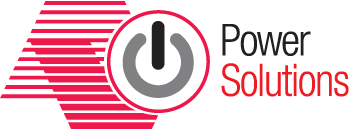 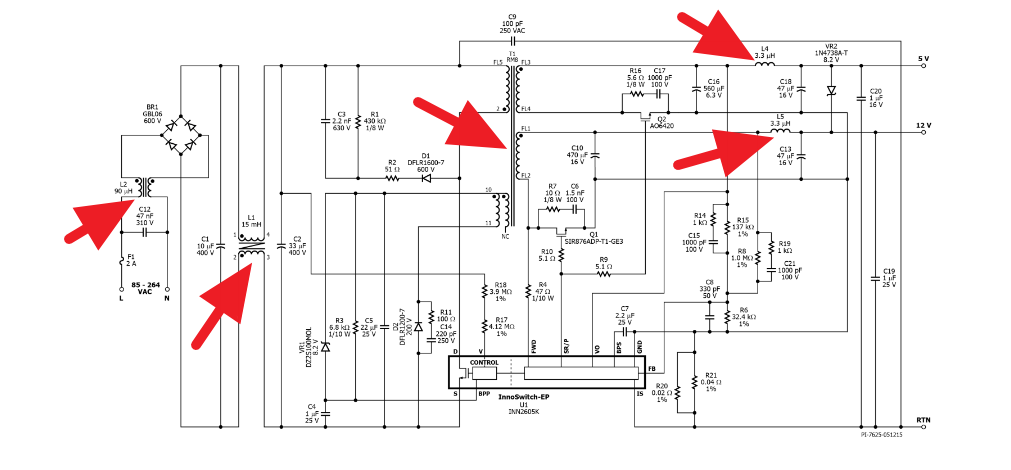 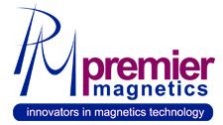 Transformer & Choke Service  Premier Magnetics & Avnet-Abacus
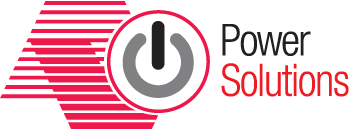 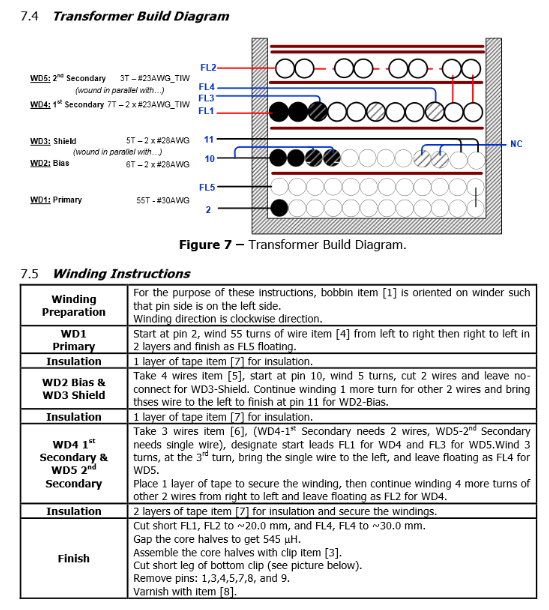 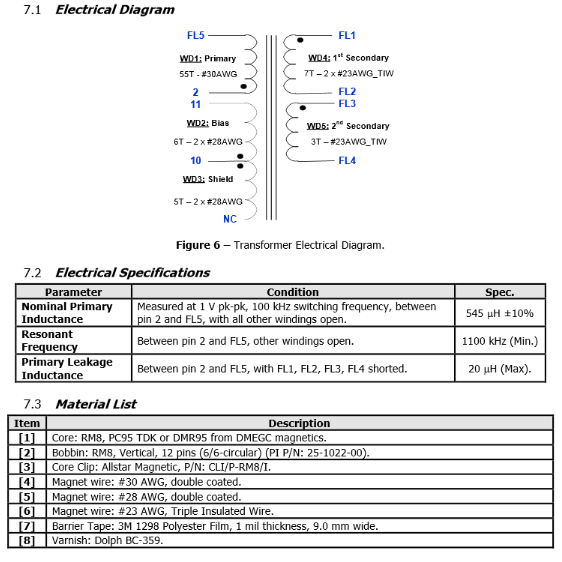 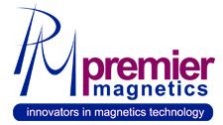 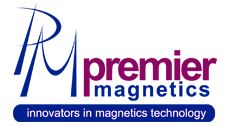 Premier Magnetics & Avnet-Abacus
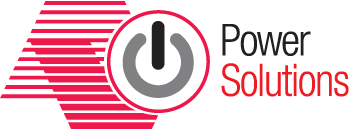 Premier Magnetics  USA & China
Power, LAN, COM, Military Magnetics since 1991
Boeing-BE-Eaton-Emerson-Qualcomm-Siemens-TE-GE-Honeywell
Selected supplier for PI RDK’s

2-3 days for price and datasheet
6-10 days for FOC Samples for qualification
4-6 weeks for prototype’s made in USA
Bulk production from China

Very Competitive without compromise on Quality!
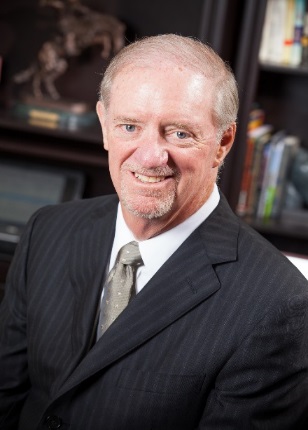 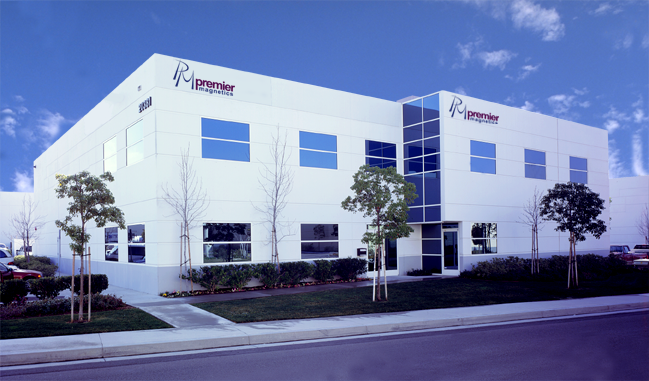 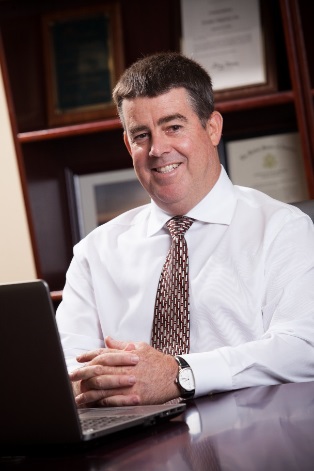 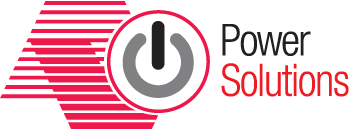 Transformer & Choke Service 
offered from 
Avnet Abacus
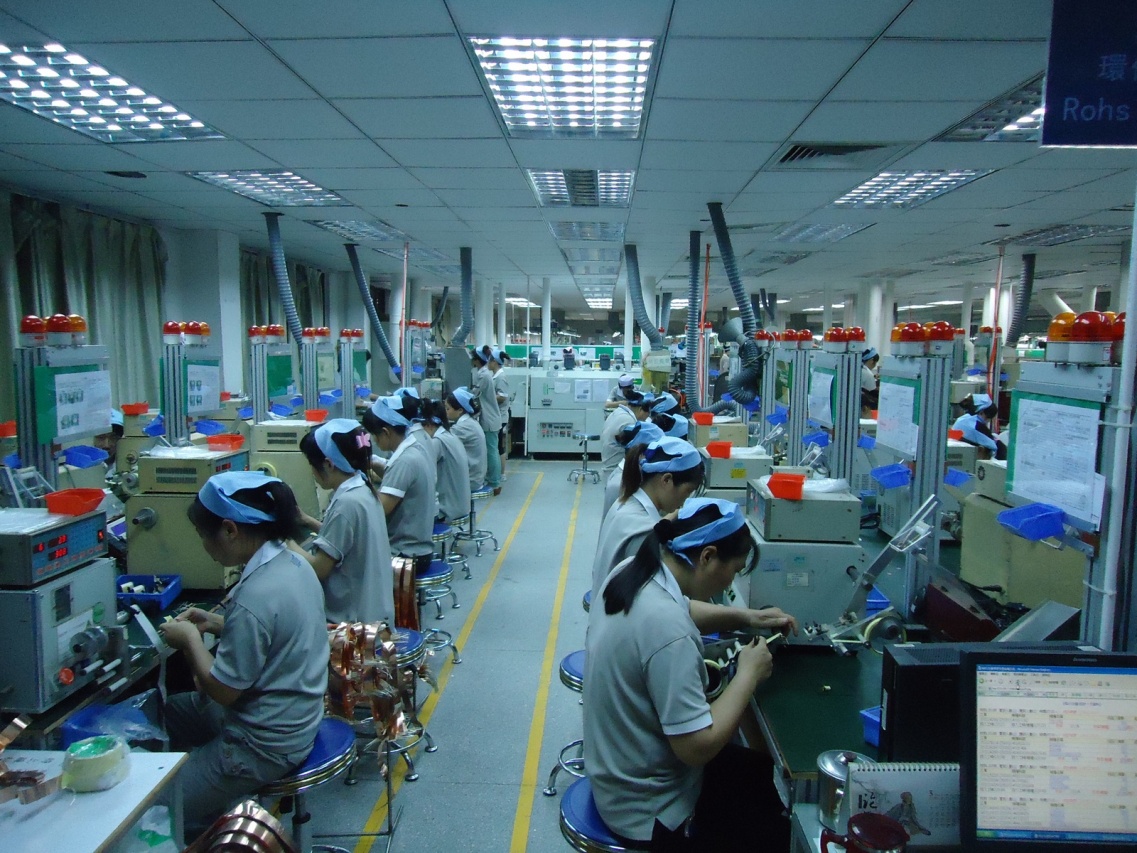 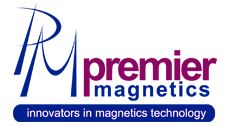 Thank You